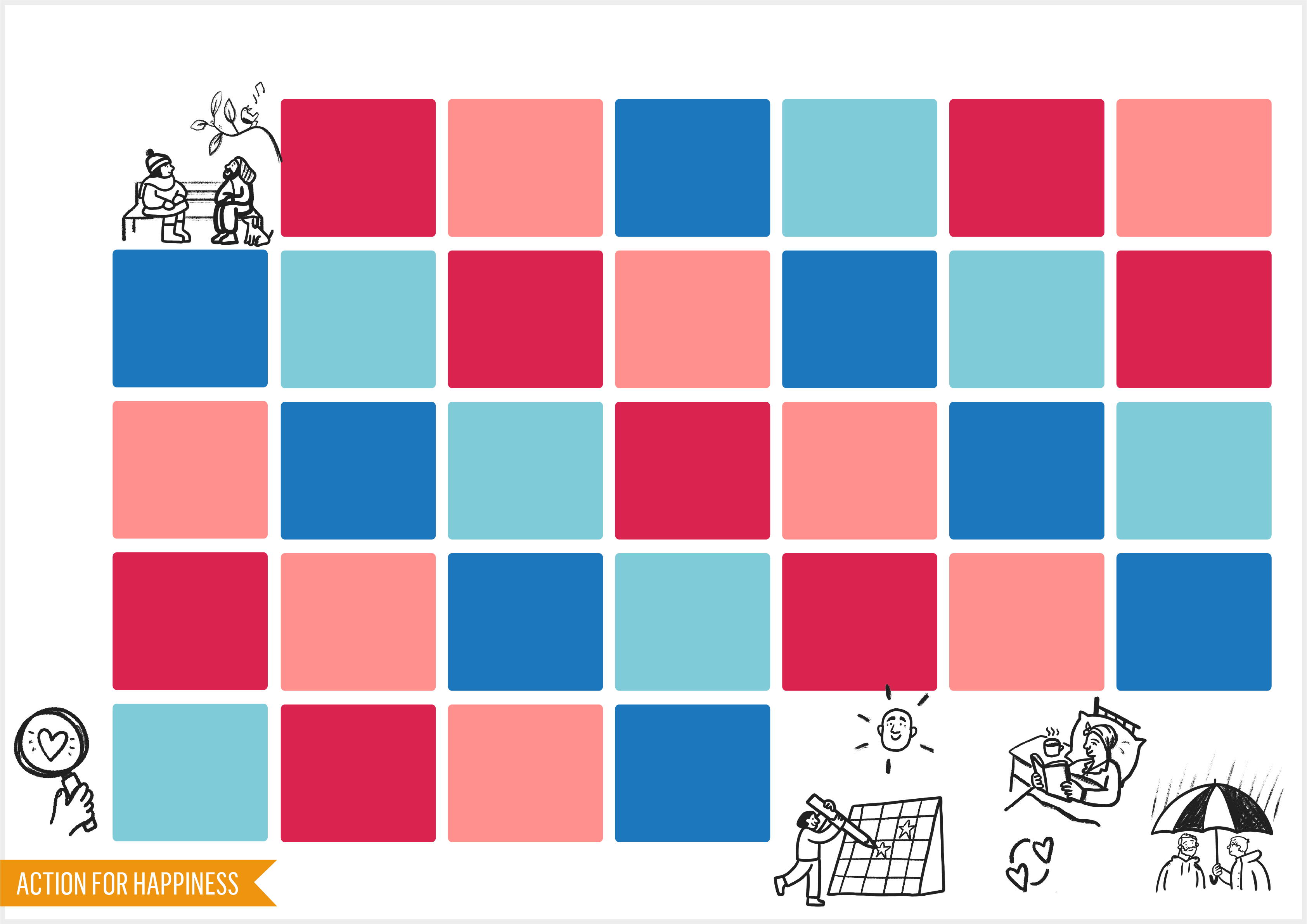 MÁNUDAGUR
ÞRIÐJUDAGUR
MIÐVIKUDAGUR
FIMMTUDAGUR
FÖSTUDAGUR
LAUGARDAGUR
SUNNUDAGUR
2
3
Finndu eitthvað þrennt til að hlakka til á nýju ári
Gefðu þér tíma til að dekra aðeins við þig í dag
Gerðu eitthvað fallegt fyrir aðra til að lífga upp á daginn
Leitaðu þess góða í fari fólk og taktu eftir styrkleikum þess
Gefðu þér fimm mínútur til að sitja kyrr og anda djúpt
5
6
Punktaðu niður hvað þú þakkar fyrir í lífinu og hvers vegna
1
4
Lærðu eitthvað nýtt og deildu því með öðrum
12
13
8
9
Segðu eitthvað jákvætt við þá sem þú hitti í dag
Náðu tengslum við einhvern nálægt þér. Deildu brosi eða spjallaðu
Farðu aðra leið en venjulega og taktu eftir því sem þú sérð
7
10
11
Hreyfðu þig. Gerðu eitthvað sem tekur á (helst utan dyra)
Þakkaðu þeim sem þú stendur í þakkaskuld við og láttu vita af hverju
Slökktu á öllum snjalltækjum a.m.k. klukkutíma fyrir svefninn
Hamingjuríkur janúar 2025
Láttu gott af þér leiða í nærsamfélaginu
Farðu snemma í háttinn og gefðu þér tíma til að hlaða batteríin
Borðaðu hollan og virkilega nærandi mat í dag
Farðu út undir bert loft og taktu eftir fimm fallegum hlutum
Sýndu þér mildi þegar þú gerir mistök
Endurnýjaðu kynni við gamlan vin
Beindu sjónum að því jákvæða þó dagurinn mætti vera betri
15
17
14
19
20
18
16
22
Stígðu út fyrir þægindarammann og prufaðu eitthvað nýtt
Skipuleggðu eitthvað sniðugt og leyfðu öðrum að taka þátt
Leggðu frá þér snjalltækin og einbeittu þér að stað og stund
Taktu lítið skref í átt að mikilvægu markmiði
Veldu að lyfta fólki upp í stað þess að draga það niður
Finndu leið til að nýta einn af styrkleikum þínum í dag
Taktu á neikvæðum hugsunum og finndu ljósu punktana
23
21
26
27
24
25
22
23
Spurðu aðra hvað það hefur gert skemmtilegt undanfarið
29
30
Skrifaðu niður vonir þínar og framtíðaráform
Heilsaðu upp á nágranna og reyndu að kynnast þeim betur
31
Kannaðu hvað þú getur brosað til margra í dag
28
Hamingja · Hlýhugur · Samvera